“Сервис-дизайн подход в развитии сестринских услуг”Лекция 04Генерация идей
Проф. Аурелия Блажевичене, ЛГМУ
Процесс проектирования Double Diamond
(Dolan 2021)
Что мы будем делать, чтобы полностью понять проблему и не делать предположений?
Как мы будем синтезировать наши полученные данные и определять наши проблемы?
Как мы будем генерировать множество различных идей для решения этой проблемы?
Как мы будем создавать, запускать и тестировать выбранное нами решение?
Комплексное понимание решаемой проблемы
Четкое определение решаемой проблемы и ключевых факторов успеха
Комплексное понимание возможных решений проблемы
Четкое описание решения для передачи и повторения
Некоторые факты
В большинстве систем здравоохранения, медсестры являются основным профессиональным компонентом «передового» персонала, обеспечивающего до 80% первичной медико-санитарной помощи.

Сегодняшним организациям здравоохранения нужны креативные и инновационные решения.

Мировые эксперты по сестринскому делу настойчиво призывают медсестер к творчеству и инновациям в сестринском деле с целью улучшения результатов сестринского дела.
Weng RH, Huang CY, Chen LM, Chang LY. Exploring the impact of transformational leadership on nurse innovation behaviour: a cross-sectional study. J Nurs Manag. 2013; 23(4):427-439
Weng RH, Huang CY, Huang JA, Wang MH. The cross-level impact of patient safety climate on nursing innovation: a cross-sectional questionnaire survey. J Clin Nurs. 2012;21(15-16):2262–74.
Данные исследований показывают
Креативность (творчество) не так высоко вознаграждается в практике

Большинство исследований по креативности проводилось в сфере сестринского образования, но креативность в клинических условиях и ее результаты для пациентов, медсестер и организаций здравоохранения не были широко изучены, и его последствия до сих пор не ясны.

Область креативности в медицине и сестринском деле кажется недостаточно развитой, и результаты креативности в этих областях неизвестны.
Pesut DJ. Creativity and innovation: thought and action. Creat Nurs. 2013;19(3):113–21.
Ландшафт, над которым мы работаем
ТВОРЧЕСКАЯ ПЛАТФОРМА
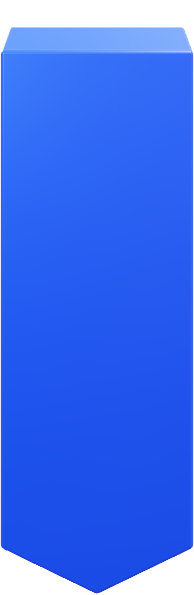 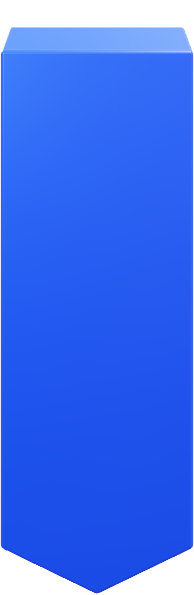 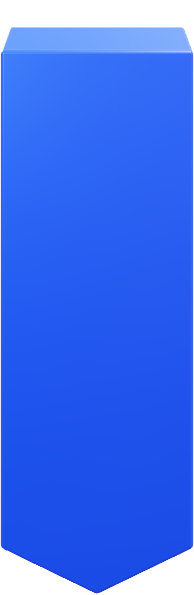 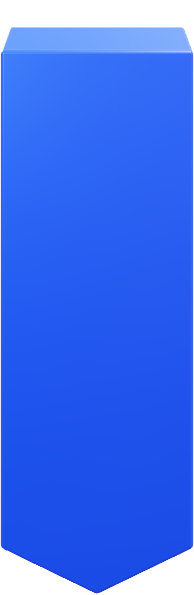 Параллельное мышление
Разнообразные знания
Сосредоточенность на задачах
Без осуждений
Согласно Творческой Платформе
Креативность - это безграничное применение Знаний




Мы используем все имеющиеся у нас знания, а не только знания, которые полученные в результате образования.
Параллельное мышление создает концентрацию
-  Параллельное мышление - это  сосредоточение мышления как отдельного человека, так и всех участников группы на одной задаче за раз.

- Параллельное мышление делит процесс основной задачи на несколько подзадач.

- Затем эти подзадачи передаются участникам коллективно, так что все участники решают одну и ту же подзадачу одновременно - они параллельно думают параллельно над одной и той же задачей.

- Параллельное мышление максимизирует чувствительность мышления о конкретной области или сфере.
(Byrge& Hansen 2012, Byrge & Hansen 2009)
Сосредоточенность на задаче создает мотивацию
- Важно на 100% быть сфокусированным на задаче
- Это структурирование процесса и разделение основной задачи на более мелкие подзадачи.
-Участникам разрешается настолько сосредоточиться на задаче, что они теряют счет времени, теряют счет коллег, теряют счет самим себе.
- Фасилитатор должен заранее подготовить все методы и все упражнения, чтобы участники не начали думать об альтернативных методах и альтернативных упражнениях.
(Byrge& Hansen 2012, Byrge & Hansen 2009)
Никакое осуждение не создает уверенности
- Ключом к уменьшению страха совершить ошибку является устранение любых осуждений в группе.
- На Творческой Платформе нет места для осуждений.
- На Творческой платформе никогда не позиционируются индивидуальные идеи, но любая идея рассматривается как строительный блок, на котором можно строить.
  - Не обсуждается, можно ли было что-то сделать лучше.
(Byrge& Hansen 2012, Byrge & Hansen 2009)
Горизонтальное мышление создает правильное использование знаний
- Стол горизонтального мышления представлен как поддержка для получения новых идей по запросу в любой момент в течении курса.
- Обеспечивает, что для ситуации используется как можно больше имеющейся памяти.
- Создает огромное внимание к новым конструкциям знаний и меньше внимания к существующим конструкциям знаний.
- Существующие знания из предыдущих исследований и опыта для создания новых идей (знаний) во время этого курса.
(Byrge & Hansen 2012).
[Speaker Notes: .]
Творчество и Инновации
Man J. Creating innovation. Work Study. 2001;50(6):229–34.
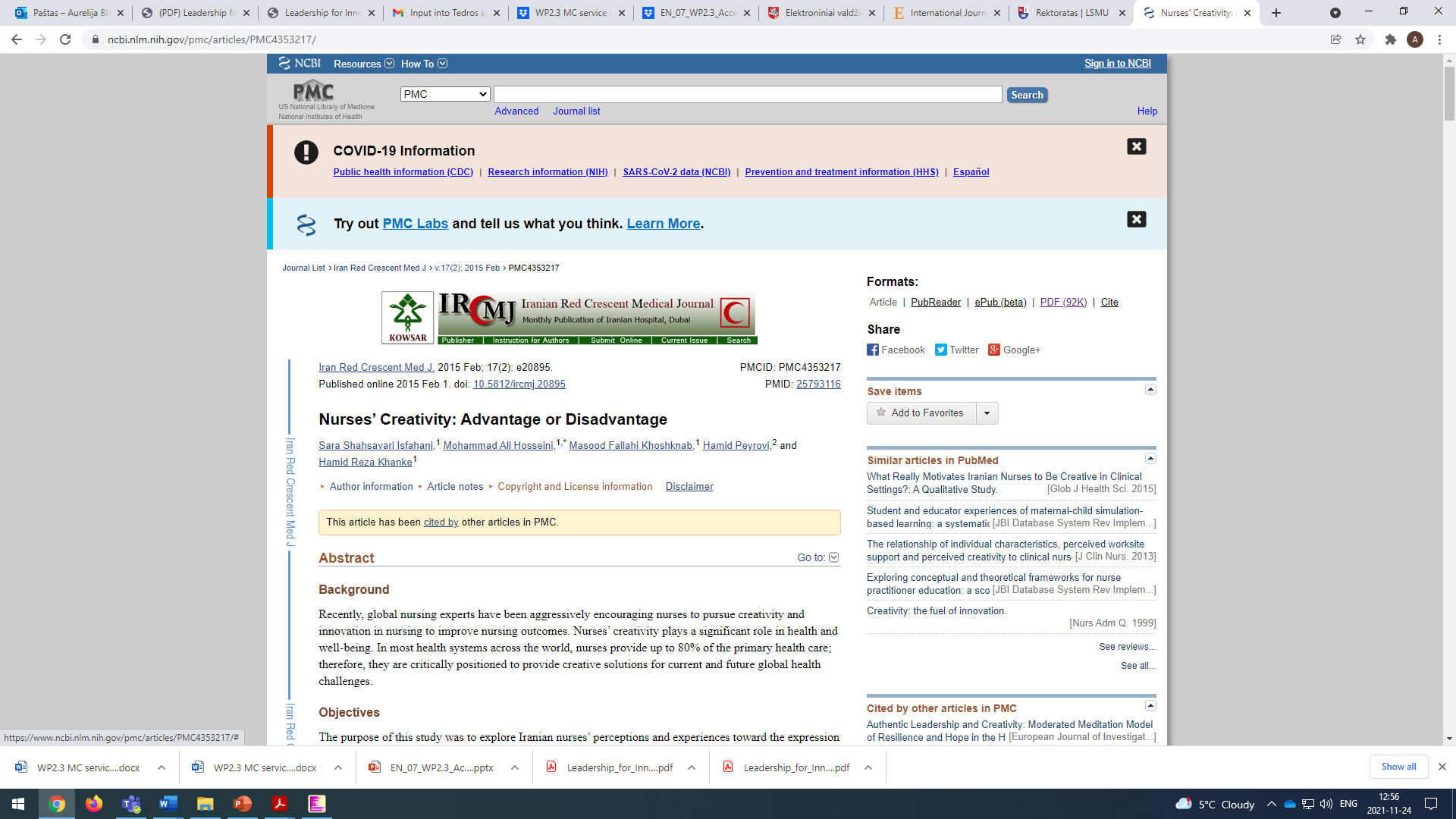 Повышение качества ухода за пациентами
Медсестра с 15-летним стажем работы сказала: «Я сделала из макулатуры небольшие ремесла, такие как диваны и стулья, рыбки, а на следующее утро, когда раздавала лекарство, я сначала дала их ребенку. Я так общаюсь с детьми, чтобы мне было удобнее работать. Например, ребенок лучше употребляет лекарство и лучше сотрудничает во время перевязки.»
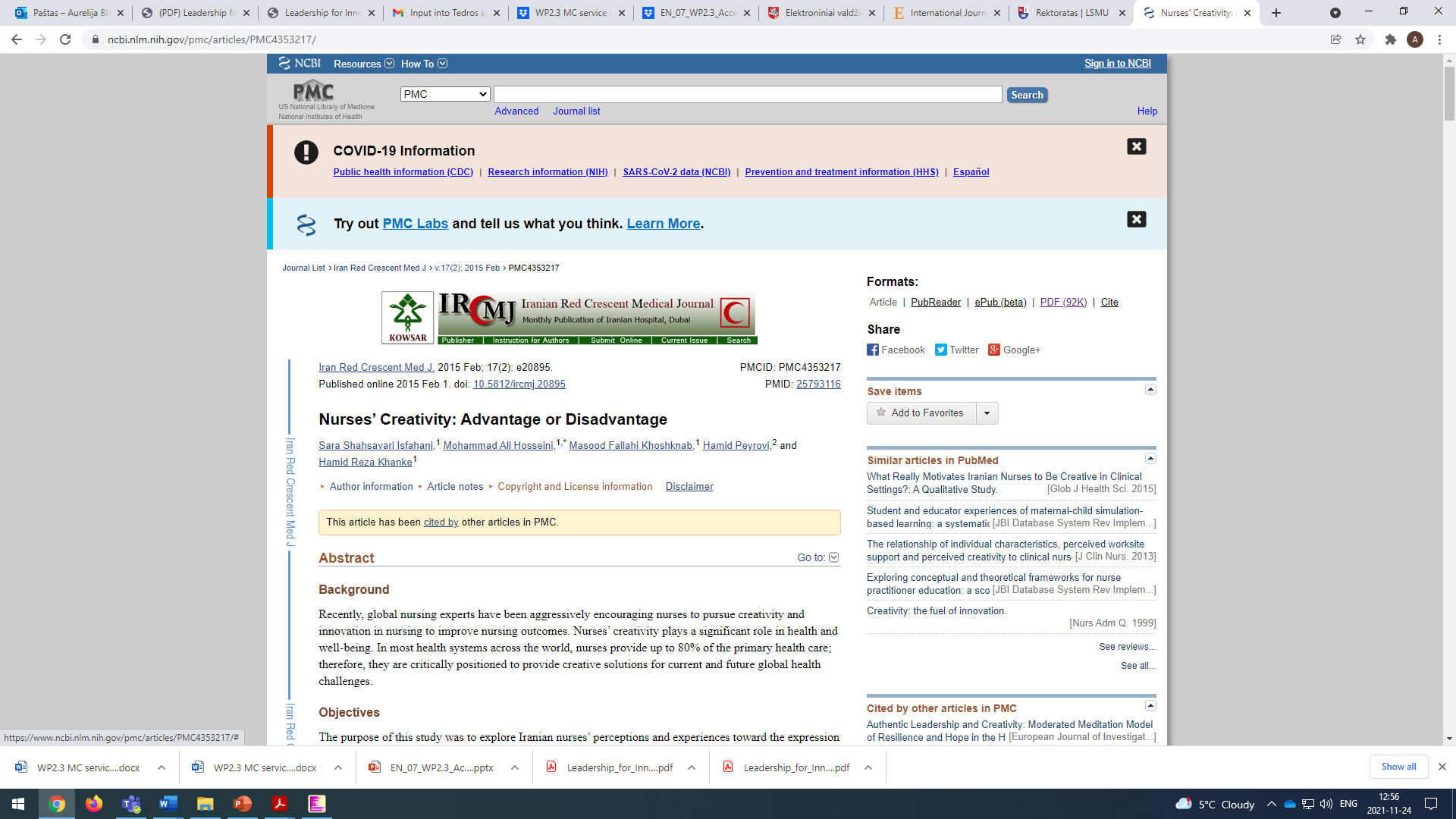 Повышение качества работы, личной и социальной жизни медсестер

Медсестра с 17-летним стажем работы сказала: «Первое, что дало мне творчество, — это вера в себя. Я обрела некоторую уверенность. Например, когда коллеги говорят: вы можете сделать определенную вещь? Я почувствовал уверенность. Это было для меня самым важным».
Креативная медсестра с 13-летним опытом работы сказала: «Когда в операционной возникали проблемы, я их решала. Затем я создала компанию в Индустриальном парке, и я просто делаю некоторые медицинские устройства для производства в компании, и у меня есть около 8-9 работников».
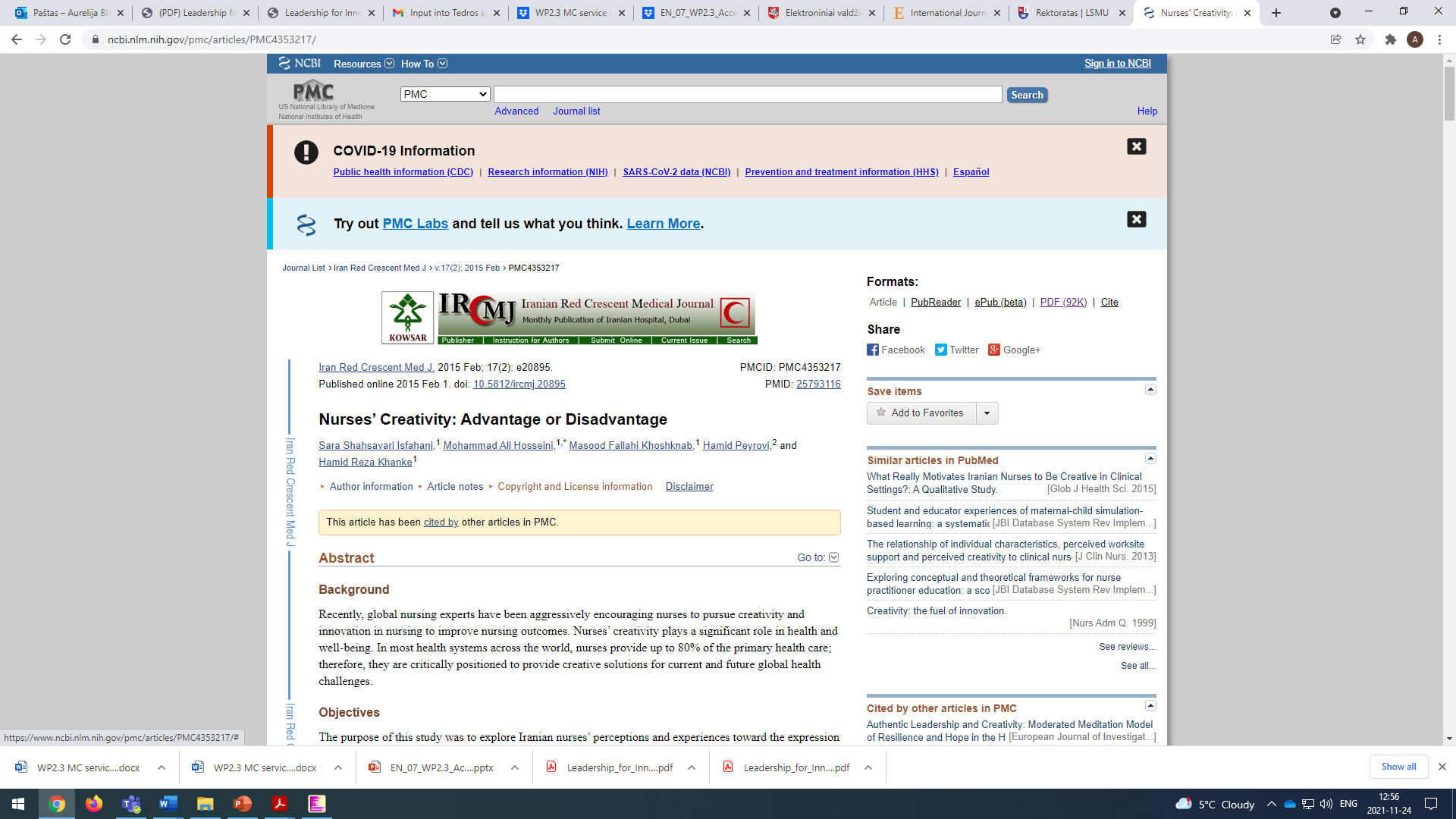 Продвижение организации
Одна медсестра с 7-летним стажем работы заявила: «Мои творческие способности и техника, которую я сделала, привели университет к большому продвижению. Например, университет объявил, что согласно их стратегическому плану он должен ежегодно получать 3 патента. Мое творчество принесло им много пользы. Вице-канцлер по исследованиям и технологиям Министерства здравоохранения написал, что этот университет вырос на 200 процентов. Ну, они выросли. Кроме того, у них было положительное мнение, и они сказали, что если мы поощряем кого-то, то поощряются и других тоже».
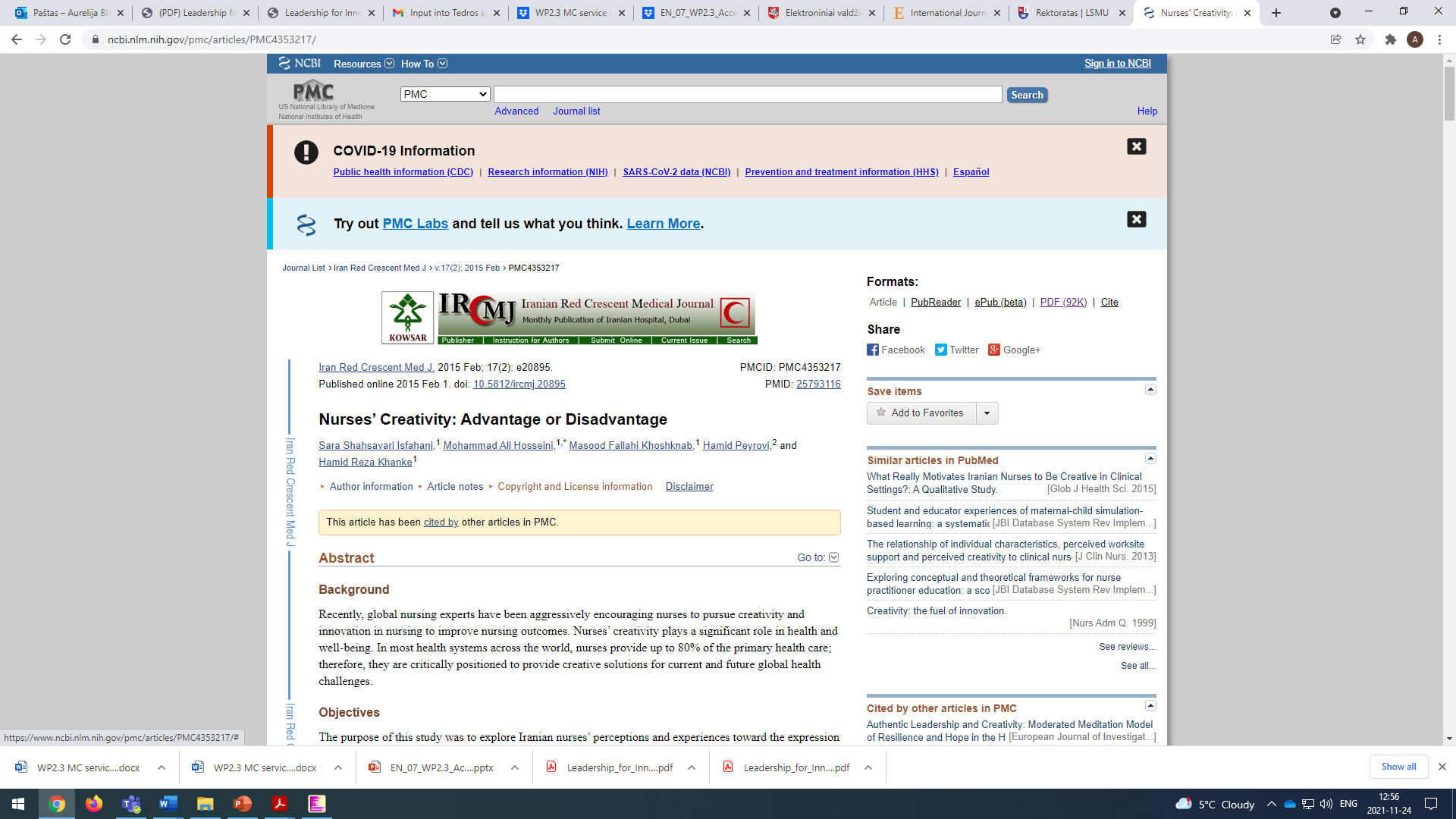 Неприятные последствия
А медсестра с 27-летним стажем процитировала: «Как вы думаете, может ли творческий человек, как отец в семье, быть позитивным и эффективным родителем для детей. Может ли он им быть? Не совсем. К сожалению, это не поддерживается, творческая медсестра должна очень много работать и  вырезая в жизни много чего, и это факт»
[Speaker Notes: ;]
Если вы считаете, что у вас нет хороших идей, наиболее вероятная причина в том, что вы не прилагаете усилий, чтобы воплотить их в жизнь. Успешные люди не ждут, пока идеи упадут им с неба. Они следят за процессом и постоянно стараются придумывать новые идеи.
5 техник для генерации идей
Придумывайте по 5 идей в день
Откройте для себя более широкий опыт
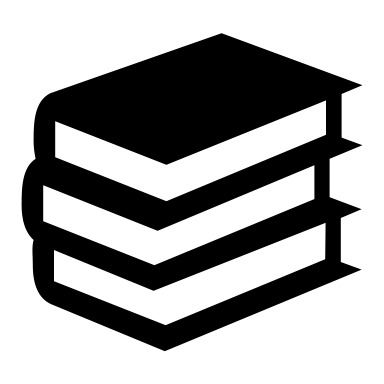 Читайте


                    Говорите с людьми

                     Изучайте больше об инновациях в интересующей вас области
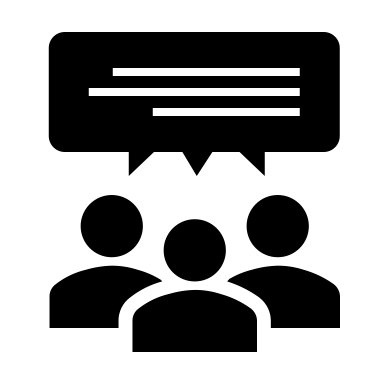 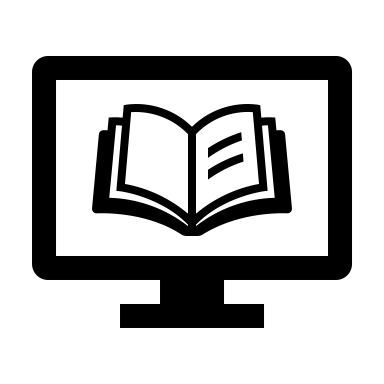 Анализируйте мир вокруг вас
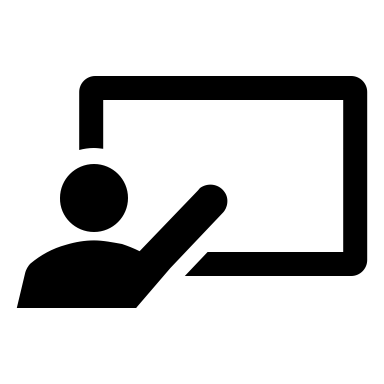 Используйте свое время на размышления
Применять знания из одной области в другой
Илон Маск сказал:

«Один небольшой совет: важно рассматривать знания как своего рода семантическое дерево. Убедитесь, что вы понимаете основные принципы, то есть ствол и большие ветви, прежде чем переходить к листьям/деталям, иначе им не за что будет держаться».
Методы генерации творческих идей
КИЛЛЕРЫ ЛУЧШИХ ИДЕЙ
Сказать… ..
- Это уже существует!
- Мы это пробовали!
- Это не наш образ мышления!
- Это то  к чему наша система еще не готова!
- Наше рабочее место особенное!
- Это имеет место только в теории!
- Слишком просто!
- О да, но… ..!
Воображение важнее знаний Альберт Эйнштейн
Список использованной литературы
Byrge, C., & Hansen, S. 2012. The Creative Platform: A new paradigm for teaching creativity. Problems of Education in the 21st Century. 

Byrge C & Hansen S. 2009. The creative platform: a didactic approach for unlimited application of knowledge in interdisciplinary and intercultural groups, European Journal of Engineering Education, 34:3, 235-250

Byrge C & Hansen S. 2008. “Knowledge Management in Creativity: A Perspective on the Connection between Knowledge and Creativity”
Man J. Creating innovation. Work Study. 2001;50(6):229–34
Pesut DJ. 2013. Creativity and innovation: thought and action. Creat Nurs 19(3):113–21.
Shahsavarani Isfahani et al 2015 Nurses' Creativity: advantage or disadvantage. Iran Red Crescent Med J. 2015;17(2):e20895. Published 2015 Feb 1. 
Weng RH, Huang CY, Chen LM, Chang LY. 2013. Exploring the impact of transformational leadership on nurse innovation behaviour: a cross-sectional study. J Nurs Manag. 2013; 23(4):427-439
Weng RH, Huang CY, Huang JA, Wang MH. 2012. The cross-level impact of patient safety climate on nursing innovation: a cross-sectional questionnaire survey. J Clin Nurs. 2012;21(15-16):2262–74.